____________
Presenter(s)
Brian McCollom, NTD Validation Lead
Joseph Eldredge, NTD Validation Analyst
Loucas Lamkin, NTD Validation Analyst
Report Year 2015
State Reporting Requirements
2
Who Reports?
§5335 (b) – Reporting and Uniform Systems

The Secretary shall:

“award a grant under section…5311 only if the applicant, and any person that will receive benefits directly from the grant, are subject to the reporting and uniform systems.”



(Chapter 53 of title 49, as amended by MAP-21)
3
[Speaker Notes: By 1978, UMTA or FTA required those receiving the 5307 grant for transportation in urban areas to submit data, in accordance with the USOA, to the National Transit Data.

This requirement has since evolved to include those benefitting from the 5311 grant for transportation in Rural Areas.

http://www.dot.ca.gov/hq/MassTrans/Coord-Plan-Res.html]
Who Benefits from §5311?
§5311(a) – Definitions

Recipient – a State or Indian tribe that receives a transit program grant directly from the Federal Transit Administration

Subrecipient – a State or local governmental authority, a nonprofit organization, or an operator of public transportation or intercity bus service that receives Federal transit program grants funds indirectly through a recipient. 


(Chapter 53 of title 49, as amended by MAP-21)
4
[Speaker Notes: For the §5307 program, funds are apportioned to the Urbanized Area and the Metropolitan Planning Organization decides which agencies will benefit from §5307. 

For the §5311 program, the State receives the apportionment, meets the definition for recipient, and becomes responsible for agencies (subrecipients) that receive grant dollars from the state’s apportionment.]
Continuing Grant Requirements
Reporting begins the year after a transit agency applies for rural funding, and must continue if:
The transit agency intends to keep 5311 funding applications open;
Assets purchased with 5311 are still within their minimum useful life; and 
If a transit agency intends to apply for 5311 in the future.
Types of Data Collected
§5311(b)(4) – Data Collection

“each recipient shall submit an annual report . . . on capital investment, operations, and service provided with funds received under this section, including –  ”





(Chapter 53 of title 49, as amended by MAP-21)
6
[Speaker Notes: 12 consecutive months with the last month ending in the current report year

Data should reflect the agency’s entire operation because FTA wants to collect the full cost of service.]
Modes
The most common modes for transportation in rural areas include:
Bus (Fixed, Deviated-Fixed, Both)
Demand Response
Demand Taxi
Vanpool 

Subrecipients must follow NTD modal definitions.
7
Modal Allocation
Data needs to be allocated between the Modes/TOS for:
Operating Costs, Capital Costs, Fare Revenues
Stations/Facilities and Revenue Vehicle Inventory
Allocation Methods
Actual Data
Allocate all data individually
Service Data Variable
Example Use VRM ratio to allocate data
Type of Service
Directly Operated (DO)
Service performed by the reporting transit agency
Purchased Transportation (PT)
Service performed on behalf of another transit agency
Must meet contract criteria to report PT service
Financial Information
Report the total amount of money your agency expends annually. 

This information is separated into two categories:
Operating Expenses 
Capital Expenses

Expenses are broken out by source of funding used to cover the expense.
10
How to Record Financial Data
§ 5335 (b) – Reporting and Uniform Systems

Accrual Accounting  

Expenses are recorded when incurred, regardless of whether or not receipt of the revenue takes place in the same reporting period

Ex. A passenger buying $10 worth of fare, but only 
      expending $5.


(Chapter 53 of title 49, as amended by MAP-21)
11
[Speaker Notes: Financial data is based on Accrual Accounting – not a cash basis.

In this example, the passenger has $10 total for fare. However only $5 was expended in 2012. Recording this transaction would show $5 expended in 2012 and $5 expended in 2013.]
How to Record Financial Data
§ 5335 (b) – Reporting and Uniform Systems

Accrual Accounting  

Expenditures are recorded as soon as they result in liabilities for benefits received, regardless of whether or not payment of the expenditure is made in the same reporting period.

Ex. An employee receives a paycheck 10 days after it was issued. The receipt date is in a new fiscal year.



(Chapter 53 of title 49, as amended by MAP-21)
12
[Speaker Notes: If a calendar year:
The employer owes the employee for 40 hours worth of work for the pay period that includes December 16, 2013 through December 31, 2013 BUT the employee does not receive the paycheck until January 2014. The employer incurred the liability for payment in 2013 and should report that amount as an expense for that year.]
Operating Expenses
Subrecipients must report: 

The day-to-day expenses of operating and maintaining vehicles; maintaining other equipment, buildings, and grounds.
General administration costs including marketing and customer support; finance and procurement; planning and service development; legal costs.
Capital funds spent on operating activities detailed above, such as preventative maintenance
13
Operating Expenses
Examples:
Fuel
Salaries, wages, benefits
Utilities – Electric, water
Materials and Supplies
Equipment lease and rental
Cleaning services 
Insurance
Taxes
14
Capital Expenses
Subrecipients must report: 

The expenses related to the purchase of equipment where equipment means an article of non-expendable personal property having a useful life of more than one year

An acquisition cost which equals the lesser of
The capitalization level established by the government unit for financial statement purposes
$5,000 (Office of Management and Budget, Circular A87)
15
Capital Expenses
Examples:
Vehicles
Maintenance Facilities
Passenger Stations
Machinery
Equipment
Improvements to land
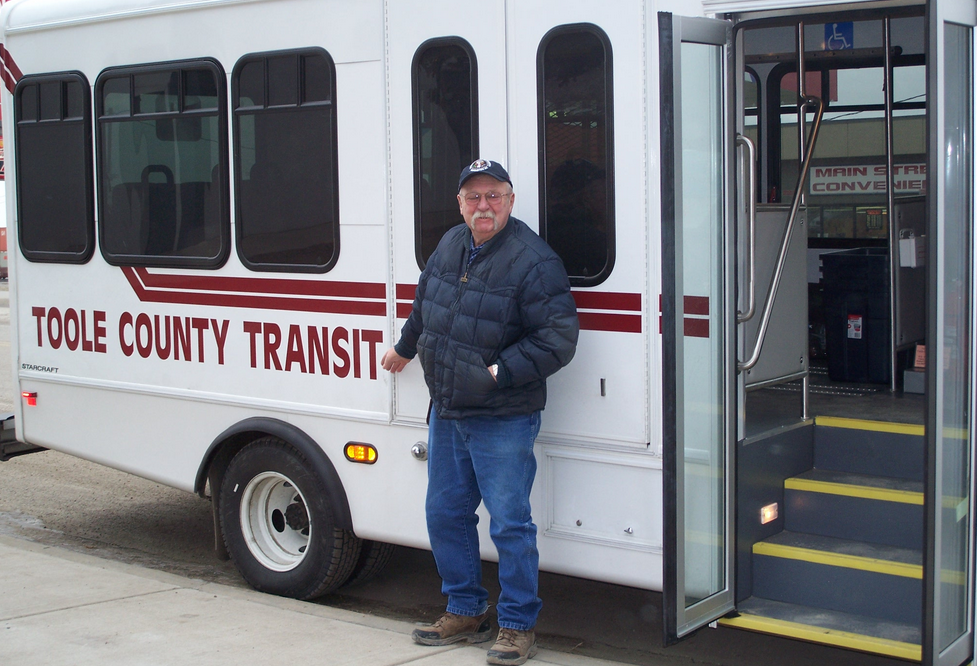 16
Paying for Expenses
Subrecipients receive funding from different grants and have access to multiple sources of revenue.

When reporting to the State, Subrecipients must:
Report the original source of funds

Report the total amount used for reimbursement NOT the total grant or award.
17
Revenue-Other Directly Generated
Sources in this category include:
Fares
Contracts
Bus Advertisements
Vending Machines
Donations
18
[Speaker Notes: Contracts – full cost of service]
Fares
Most Common Directly Generated Fund
Do not include subsidies or passenger fare assistance
Include university paying for students to ride fare-free
[Speaker Notes: Fares – fare passes: what the passenger is obligated to pay
	if passenger must pay, and someone else pays it, it is fare]
Contracts
Purchased Transportation – provide service on behalf of another agency
Buyer: transit agency purchasing service
Seller: Operator of Service
Criteria
Written contract
Buyer pays full cost of service
Purchased service branded with buyer’s logo
Sources of Revenue
There are four major categories. Subrecipients must report revenues as:

Federal
State
Local
Other (Directly Generated)
21
State Funds
State programs that support public transportation vary. 

This includes State awarded Medicaid Funds
22
Local
Financial assistance from local entities that support the operation of the transit system. They include, but are not limited to: 
Tax levies
General funds
Specified contributions
23
[Speaker Notes: Tax levies: A specified amount from local levies that is dedicated to supporting public transit system operating costs;
General funds: Transfers from the general fund of local governments to cover the Local Share portion of the transit system budget;
Specified contributions: Contributions from city, county or other municipal government towards the Local Share portion of the transit system budget]
Service Data
Subrecipients must report revenue miles, revenue hours, vehicles operated in annual maximum service, and unlinked passenger trips for each mode of public transportation operated by the agency.
24
Revenue Service
This is the time when a vehicle is available to the general public and there is an expectation of carrying passengers. These passengers:
Directly pay fares;
Are subsidized by public policy;
Provide payment through some contractual arrangement

Vehicles operated in fare free service are considered to be in revenue service.
25
Revenue Service
Layover and recovery time is included. These are the hours scheduled at the end of the route before the departure time of the next trip. 

This time is scheduled for two reasons: 
To provide time for the vehicle operator to take a break (layover)
To provide time to get back on schedule before the next trip departs if the trip arrives late at the end of the route (recovery).
26
Revenue Service
The following examples are excluded from revenue service:
Deadhead;
Vehicle maintenance testing;
School bus service; and
Charter service.
27
Deadhead
The miles and hours that a vehicle travels when out of revenue service. Deadhead includes: 

Leaving or returning to the garage or yard facility
Changing routes
When there is no expectation of carrying revenue passengers.
28
Revenue Miles & Hours
For Miles (VRM), include the miles that vehicles are scheduled to, or actually travel while in revenue service.

For Hours (VRH), include the hours that vehicles are scheduled to or actually travel while in revenue service.
29
Unlinked Passenger Trips
These are the number of passengers who board public transportation vehicles. 

Passengers are counted each time they board vehicles no matter how many vehicles they use to travel from their origin to their destination.
30
Sponsored Trips
Sponsored service is paid, in whole or in part, directly to the transit provider by a third party. 

These services may be offered by transit providers as part of a Coordinated Human Services Transportation Plan. 

Common sponsors include the Veterans Administration, Medicare, sheltered workshops, The Arc, Assisted Living Centers, and Head Start programs.
31
Vehicles Operated in Maximum Service
The number of revenue vehicles operated to meet the annual maximum service requirement. This is the revenue vehicle count during the peak season of the year; on the week and day that maximum service is provided.
Vehicles operated in maximum service (VOMS) exclude: 	
Atypical days
One-time special events
Safety Data
Reportable Events:
Event occurring on transit property or otherwise affecting revenue service that results in one or more of the following conditions:
Fatality
Injury
Property Damage equal to or exceeding $25,000
Fatalities
A fatality confirmed within 30 days of the incident
Injuries
An incident that requires immediate medical attention away from the scene
Asset Data
Revenue Vehicle Inventory Data
Number of vehicles in total fleet
Vehicle type 
Vehicle length
Seating capacity
Year of manufacture
ADA-accessible vehicles
Ownership
Maintenance Facilities
Number of facilities
Ownership
NTD Online Reporting
NTD 2.0
35
NTD Legacy (“Old System”)
Now only Safety & Security reporting

Annual/Monthly data for prior report years can still be accessed 
Will eventually only be accessible in new reporting system (Forms Library and e-file Library)
NTD Legacy
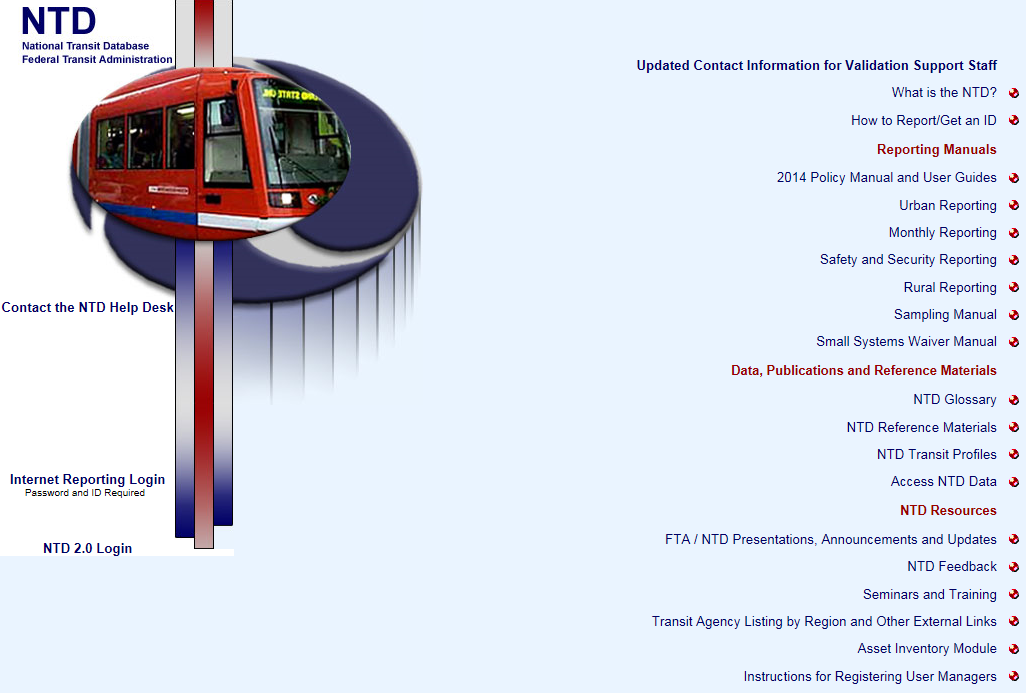 NTD 2.0
New online reporting system

First of FTA reporting application to move to FACES environment

Launched for Report Year 2014
Monthly Ridership launched Oct. 2014 
Annual Reporting launched Dec. 2014
[Speaker Notes: TEAM will remain in operation during FY 2015
Grant-making with TrAMS will begin in FY 2016]
NTD 2.0
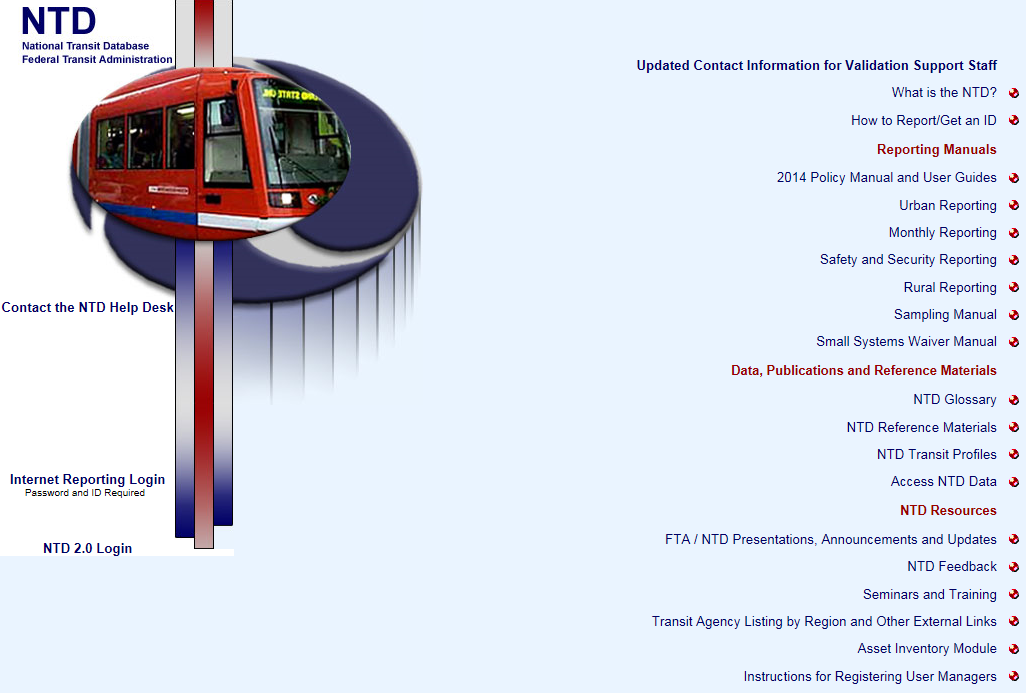 Logging in
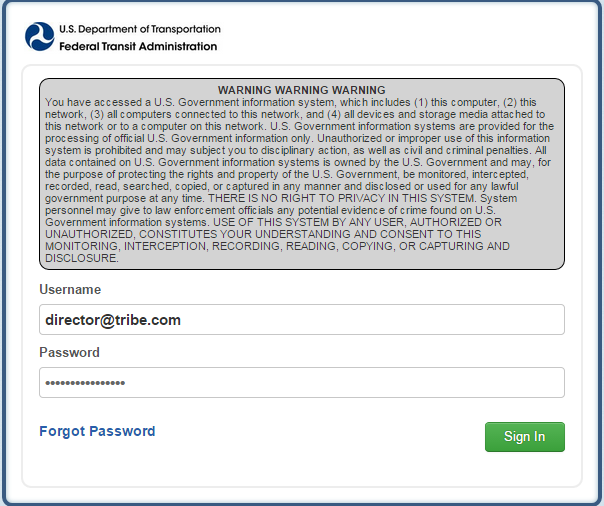 [Speaker Notes: NTD 2.0: Can request password reset online]
Local System User Manager
Create/manage accounts for new users of FTA systems at respective agencies
NTD 2.0
TRAMS (in development)

FTA requires each agency to identify a LSUM for  authentication
Templates available online
Mail/email/fax signed letter to NTD Ops center or Help-Desk
User Manager Account
User Managers will receive an email notification once the account has been created
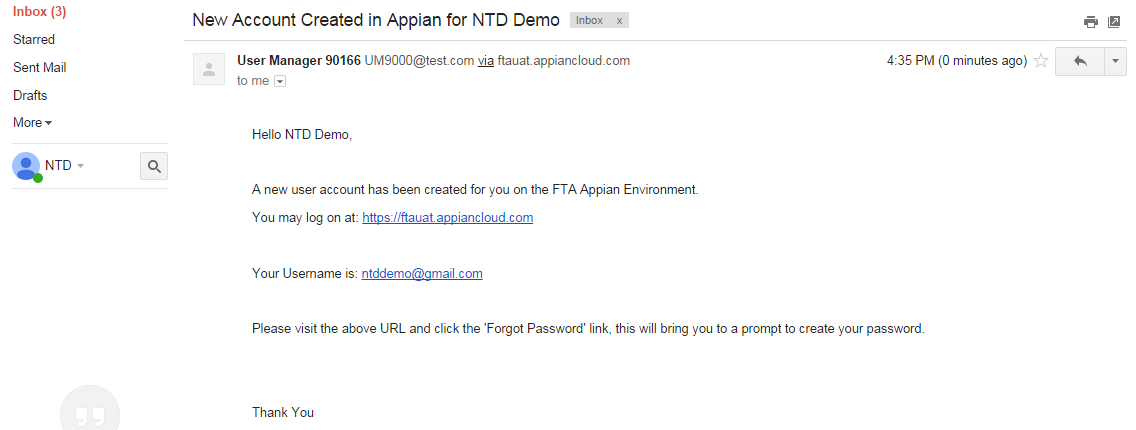 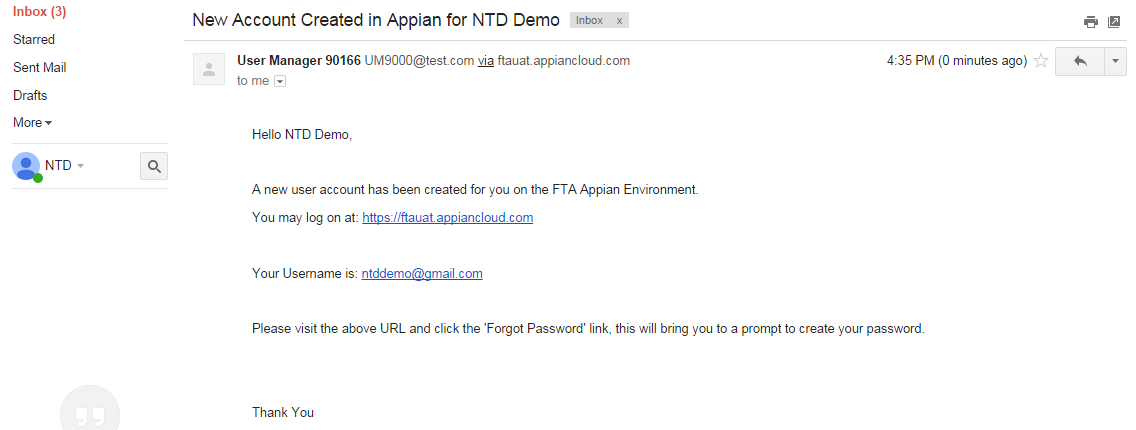 Hello User Manager,

A new user account has been created for you on the FTA Reporting Environment.

You may log on at www.ntdprogram.gov

Your Username is usermanager@test.org

Please visit the above URL and click the “Forgot Password” link, this will bring you to a prompt to create your password. 

Thank you
[Speaker Notes: Registered User Managers receive email]
NTD Online Reporting
Interface overview
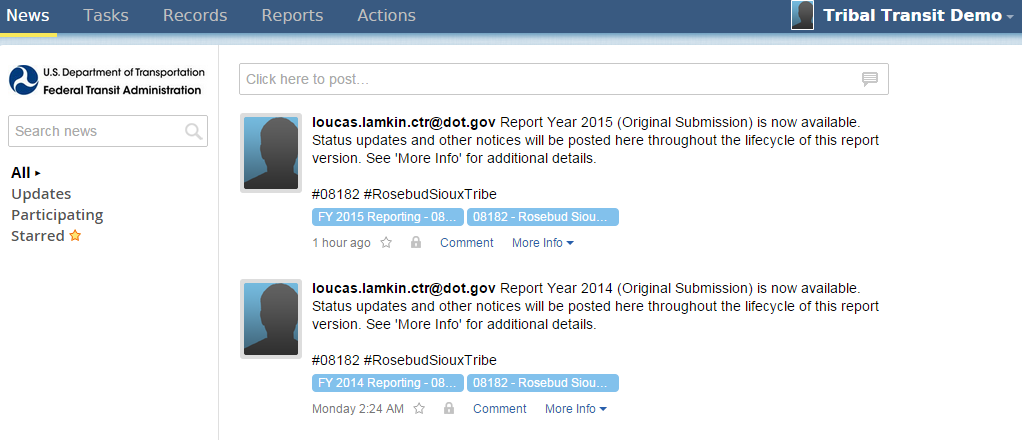 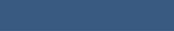 All users land on the News feed
Posts from NTD staff will display here
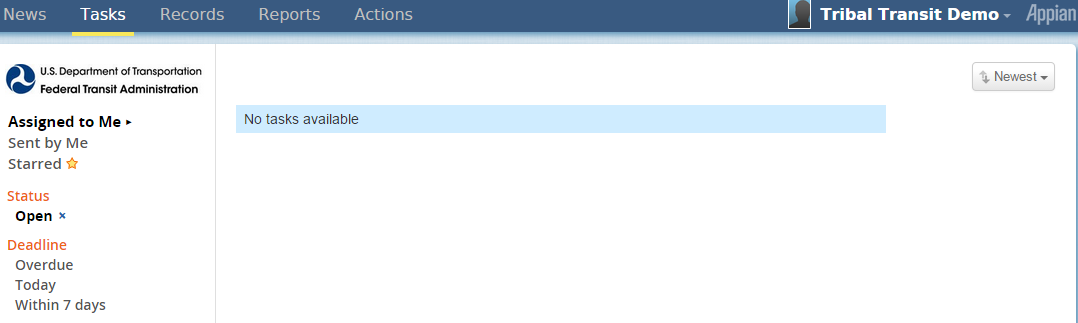 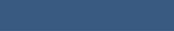 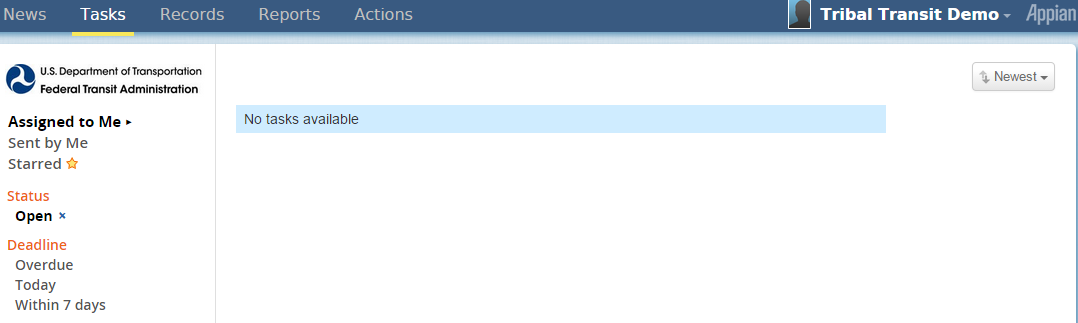 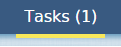 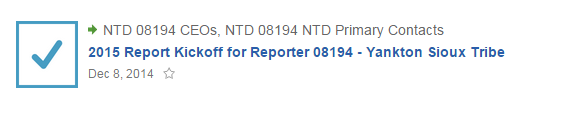 Tasks are assigned to CEOs and NTD Contacts
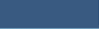 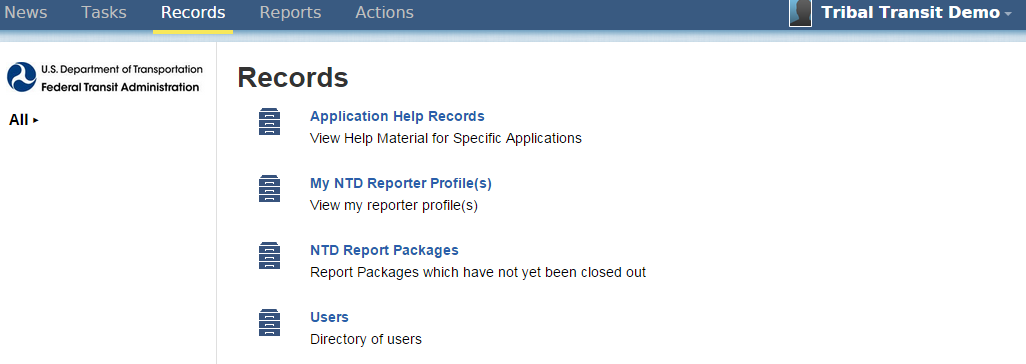 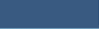 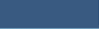 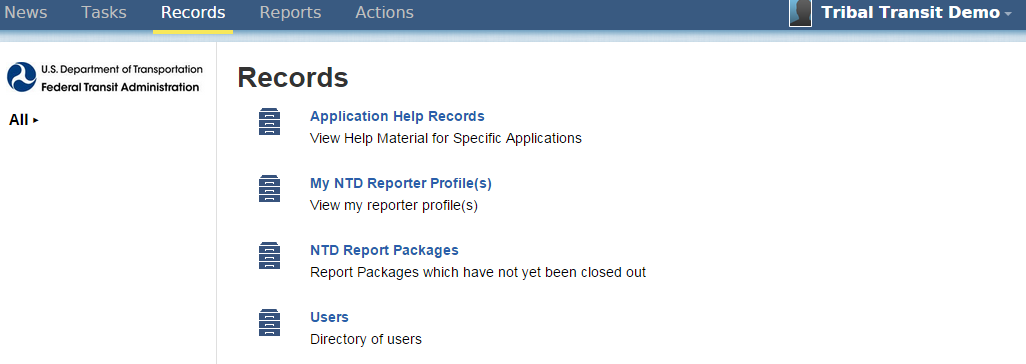 Reporting forms and profiles are accessed through “Records”
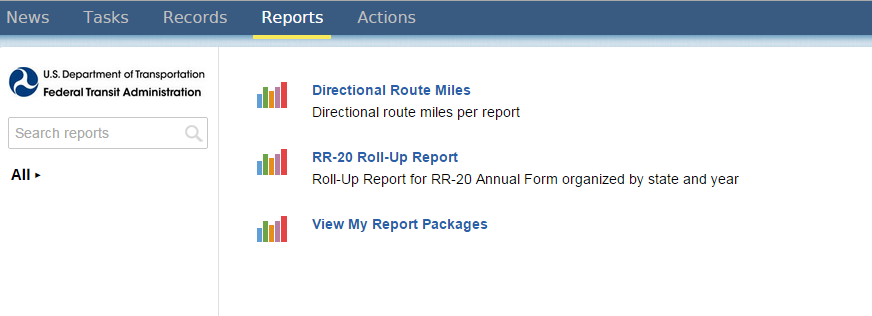 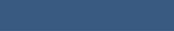 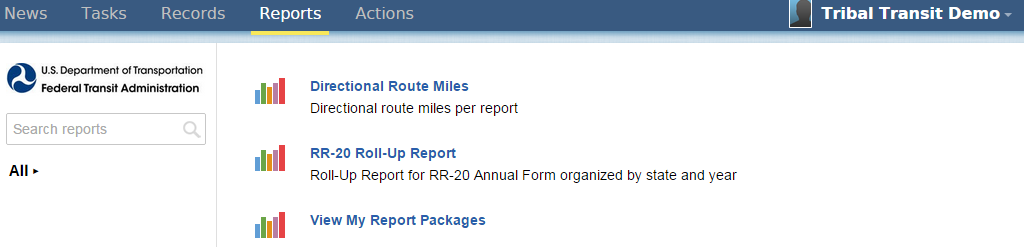 Various data reports are available here depending on reporter type, user group
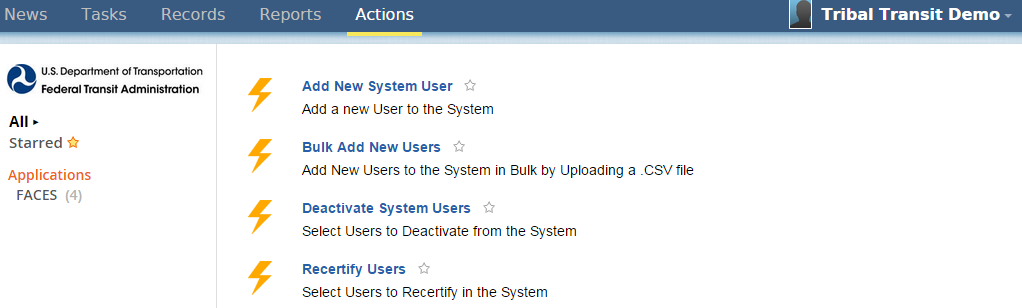 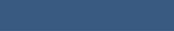 System Actions will appear here based on privileges
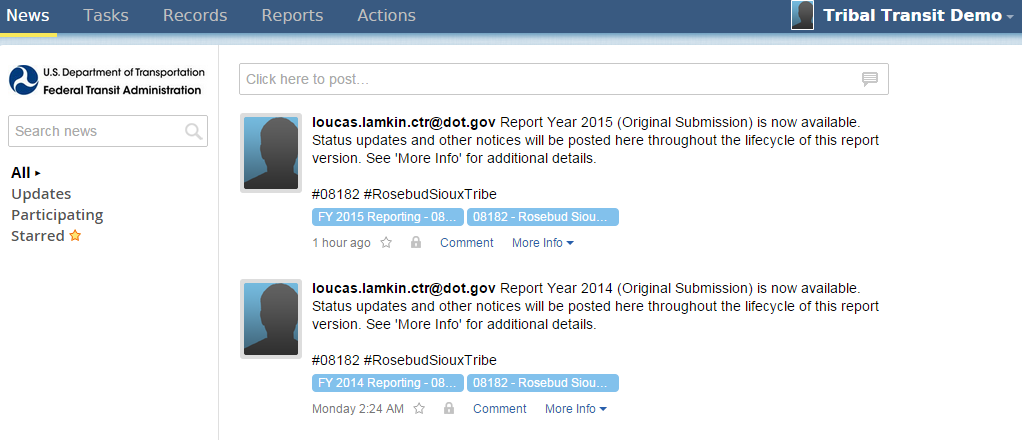 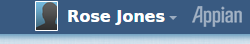 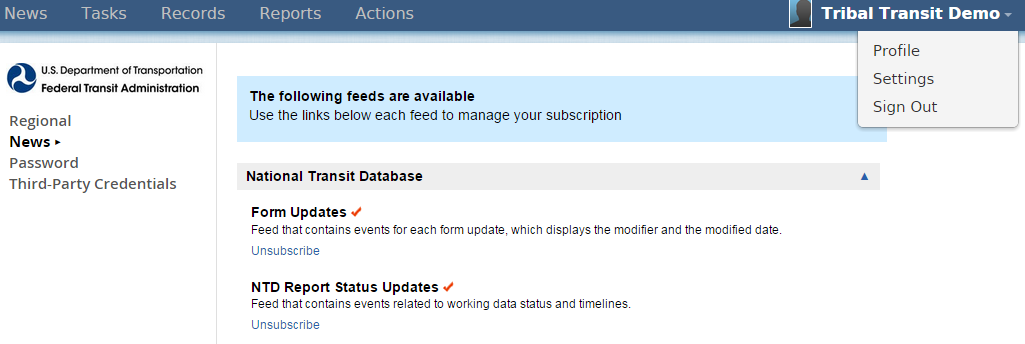 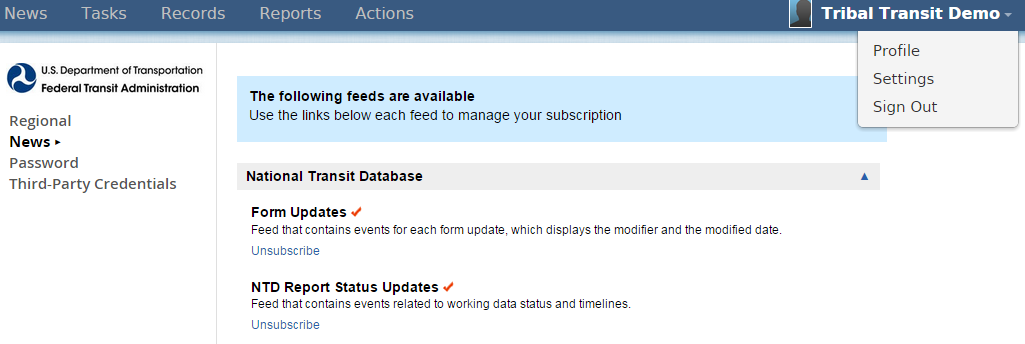 Click your name to update your user record or change account password
NTD Online Reporting
Navigating NTD 2.0
Accessing the NTD Report
The “Records” tab functions like the Legacy system’s “Annual” tab
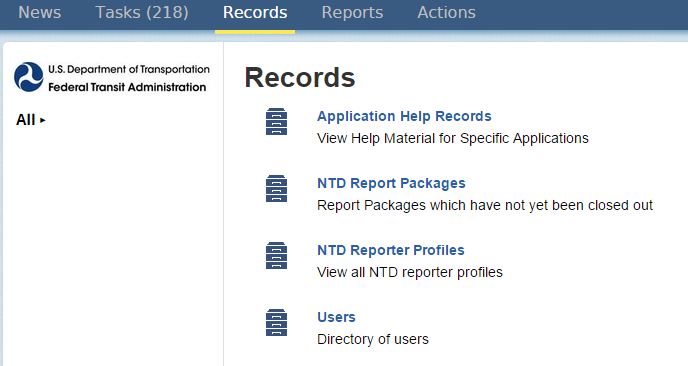 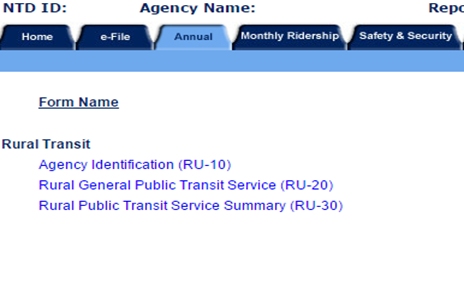 [Speaker Notes: Profile houses basic agency information that doesn’t regularly change
Report package is report submitted annually]
Information is now separated into two categories 
Profiles
Report Packages
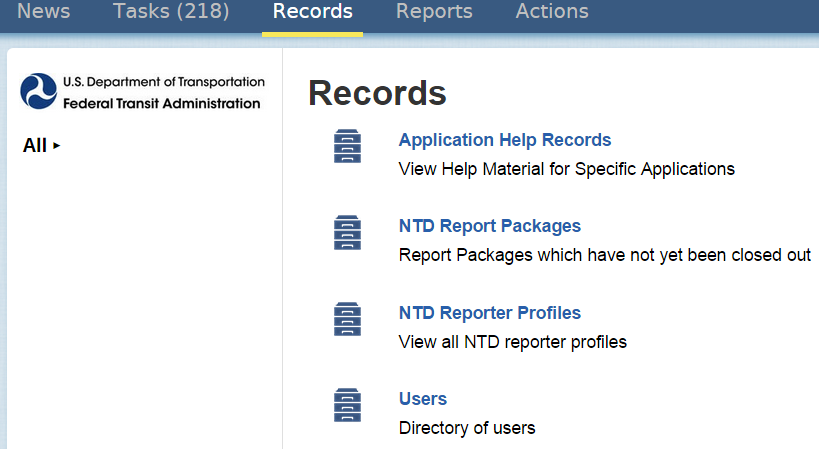 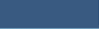 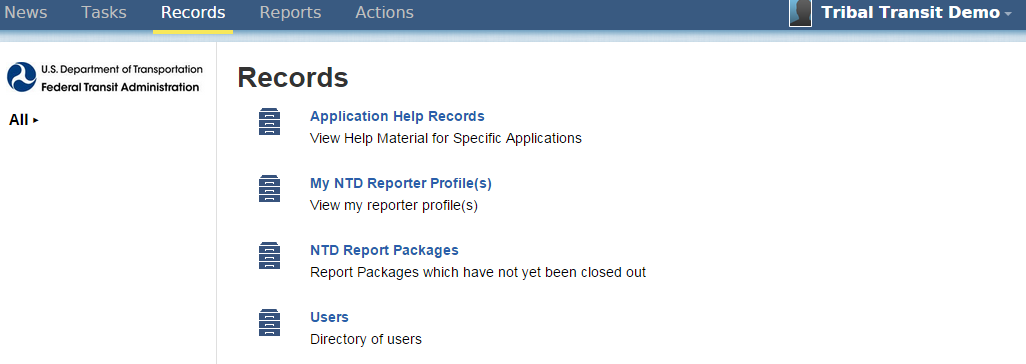 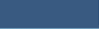 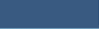 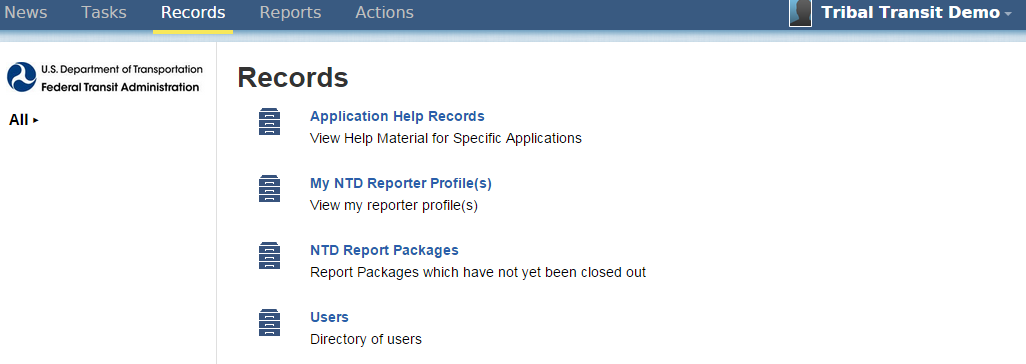 Profile is accessed through “My NTD Reporter Profile(s)”
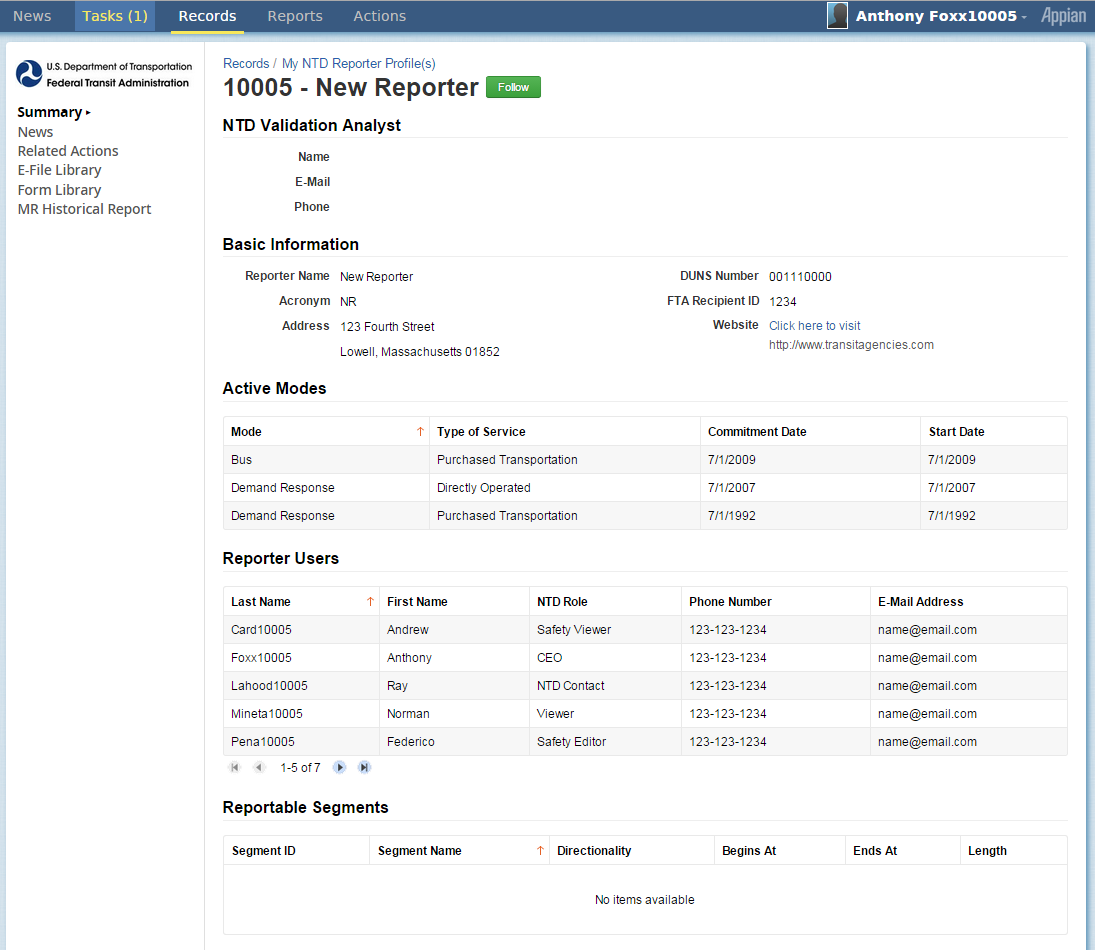 My NTD Reporter Profile(s)
All NTD Reporters now have a unique profile

Main page of profile is a “Summary”

Links to editable profile info on left hand side
[Speaker Notes: Every NTD Reporter, be it a Full Urban, Small Urban, Subrecipient, State 5311 Recipient, now has a unique profile]
Profile Links
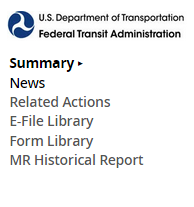 Information accessed via profile
Profile forms
Form Library (printable version of previous reports)
E-File Library (previous closeout letters and reporter requests)
[Speaker Notes: Every NTD Reporter, be it a Full Urban, Small Urban, Subrecipient, State 5311 Recipient, now has a unique profile]
Profile Forms
Make sure all profile forms are up to date before beginning annual report
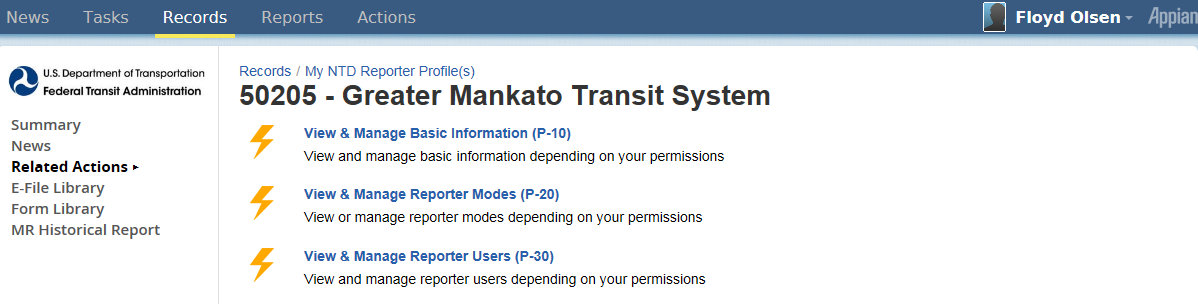 …click a form to edit
From Related Actions…
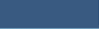 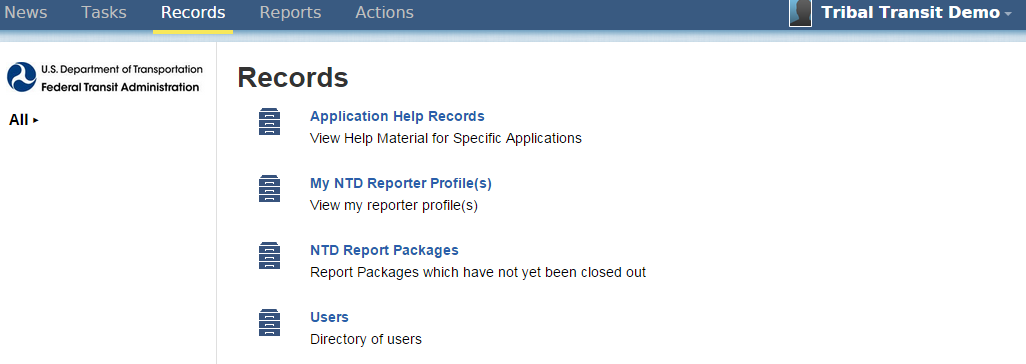 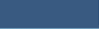 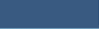 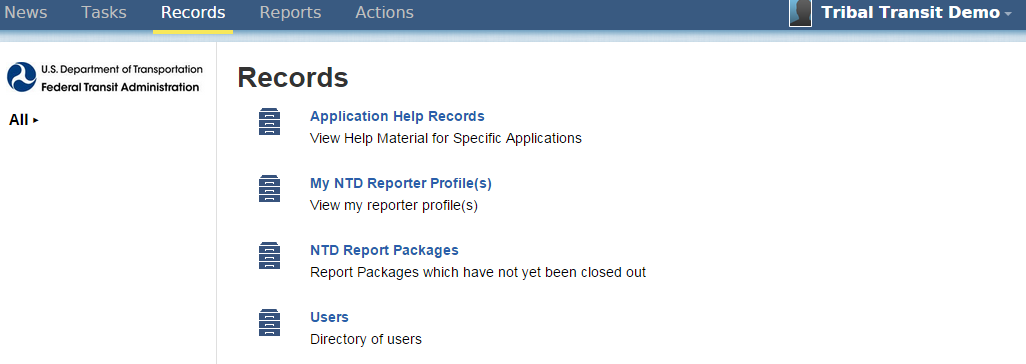 Annual and monthly reporting forms are accessed through “NTD Report Packages”
Report Package
A “Report Package” contains all the forms required for annual reporting

The Report Year will be indicated before the name of the agency

Once you complete report year kickoff, the report for the given report year will be available
Report Year “Kickoff”
Generates the report package and all necessary forms for the current report year.

Confirm info at the beginning of each report year:
Agency contacts or “Users”
Modes operated during given report year
Note: adding an end date indicates that service has been terminated and will not be included in the follow year’s report
Reporter type (e.g., small systems waiver)
Note: all information edited at kickoff can be edited again later through the Profile, with the exception of Reporter Type.
How to Complete Report Kickoff
All new user accounts begin as Viewers
Note: User Managers also fulfill an NTD role.
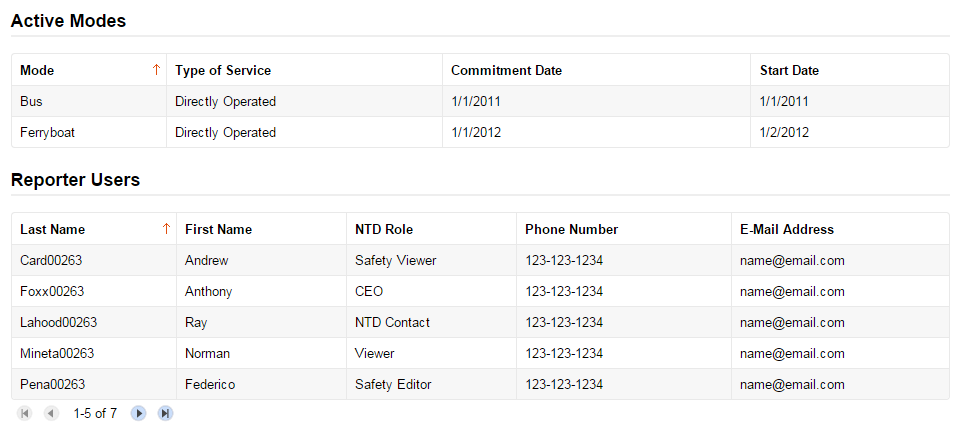 Like the Legacy system, users are designated roles with varying permissions
How to Complete Report Kickoff
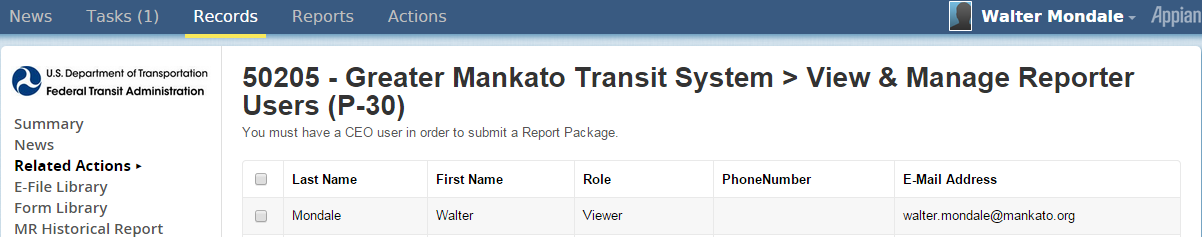 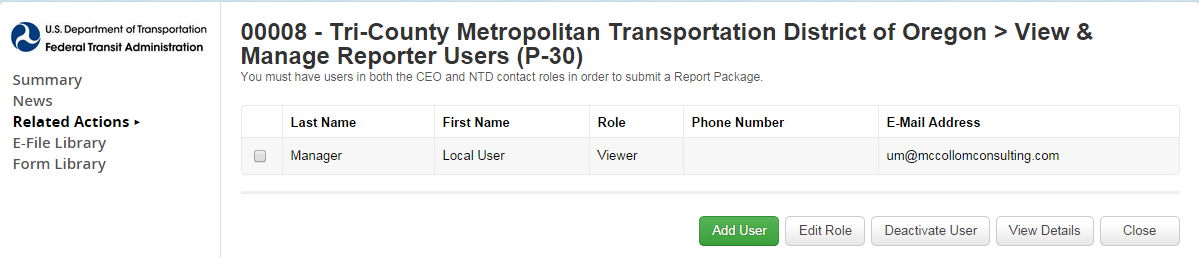 Click to Edit Role to CEO or NTD Contact accordingly
How to Complete Report Kickoff
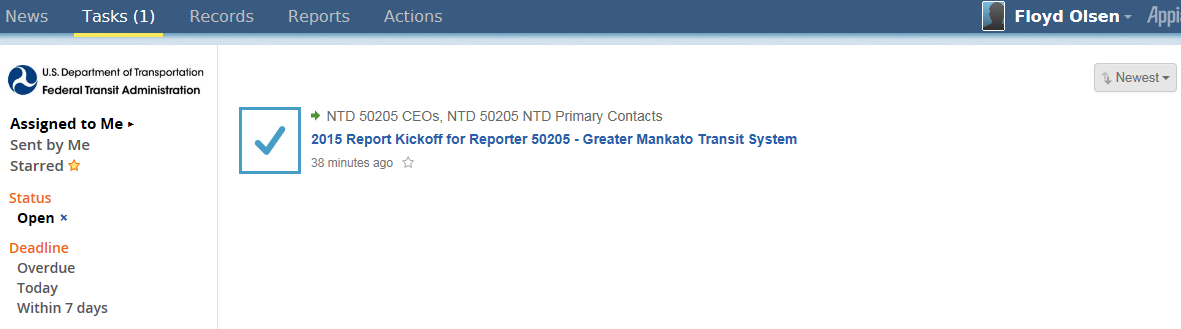 Click on 2015 Report Kickoff task
Report Package
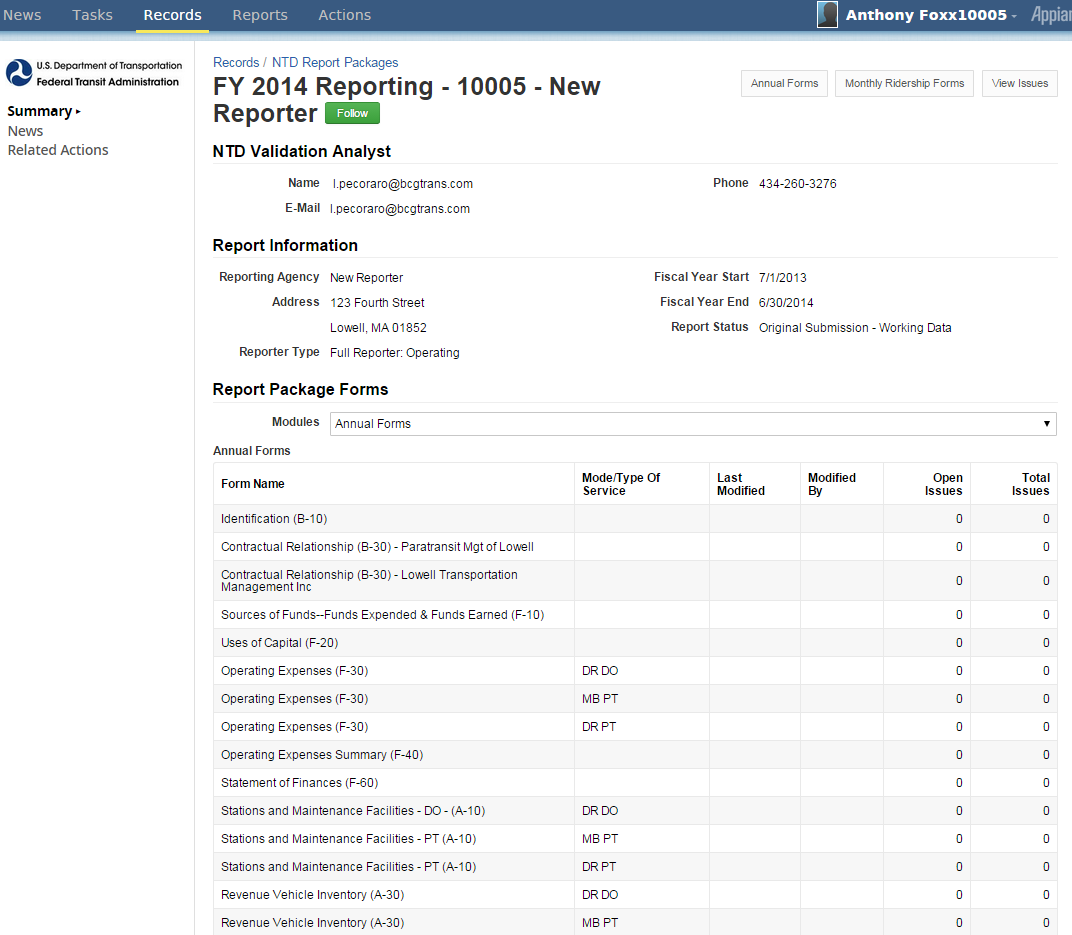 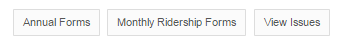 Main page of package is a “Summary”

Links to editable profile info on left hand side
[Speaker Notes: Every NTD Reporter, be it a Full Urban, Small Urban, Subrecipient, State 5311 Recipient, now has a unique profile]
NTD Online Reporting
Reporting Outline
Urban Full Reporter
Identification (B-10)
Contractual Relationship+ (B-30)
Uses of Capital* (F-20)
Operating Expenses* (F-30)
Operating Expenses Summary (F-40)
Statement of Finances (F-60)
Stations and Maintenance Facilities* (A-10)
Revenue Vehicle Inventory* (A-30)
Service* (S-10)
Employees* (R-10)
Maintenance Performance (R-20)
Federal Funding Allocation and Statistics* (FFA-10)
CEO Certification (D-10)
*one per mode and type of service
+per contractual relationship, if applicable
Urban Small Systems Reporter
Identification (B-10)
Stations & Maintenance Facilities* (A-10)
Revenue Vehicle Inventory* (A-30)
Reduced Reporting (RR-20)
Federal Funding Allocation Statistics* (FFA-10)
CEO Certification (D-10)
*one per mode and type of service
Rural General Public Subrecipient
5311 or future 5311 subrecipients (no 5307)
Identification (B-10)
Stations & Maintenance Facilities* (A-10)
Revenue Vehicle Inventory* (A-30)
Reduced Reporting (RR-20)
*one per mode and type of service 
*not required for Intercity or separately reporting subrecipients
Rural General Public Transit
2013
2014
Intercity Bus
2013
2014
Directly Reporting Subrecipients
2013
2014
Multi-State Subrecipients
2013 
One State Reports RU-22, One Reports RU-20
2014 
Both States Report General Public Transit Report Package
Identification (B-10)
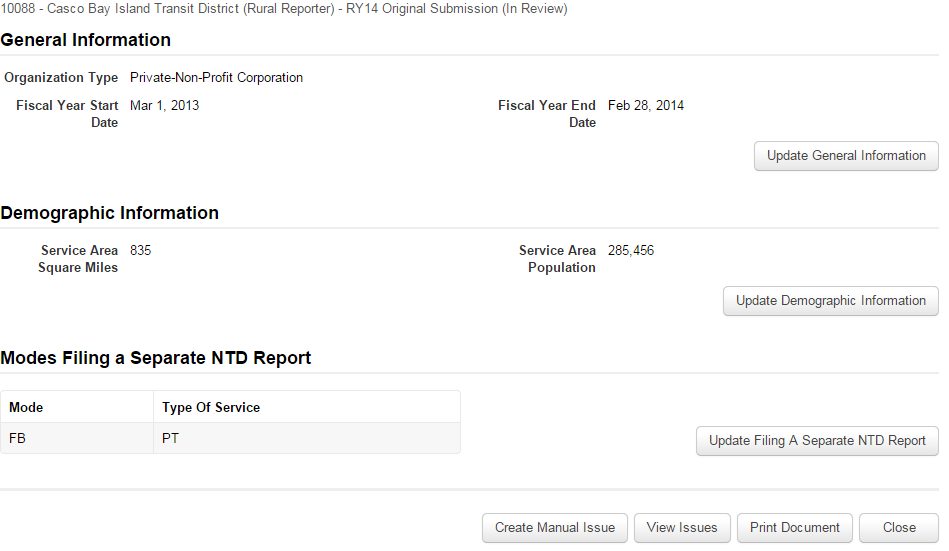 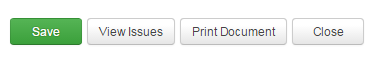 Stations and Maintenance Facilities (A-10)
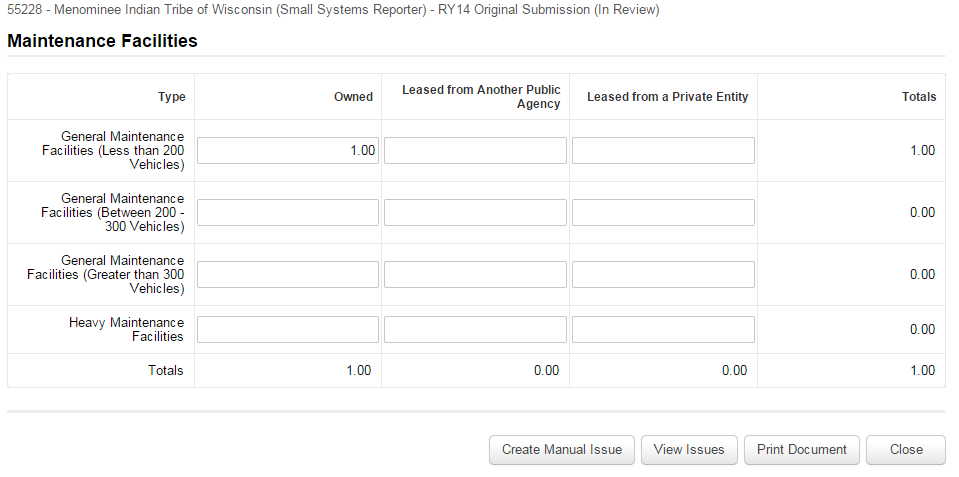 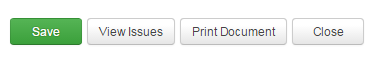 [Speaker Notes: If facility is used by more than one mode, prorated portions must be entered on each A-10.  Use vehicles per mode as allocation variable

For example, if one garage services vehicles for both Motor Bus and Demand Response, then each A-10 would have 0.5 of a facility.]
Revenue Vehicle Inventory (A-30)
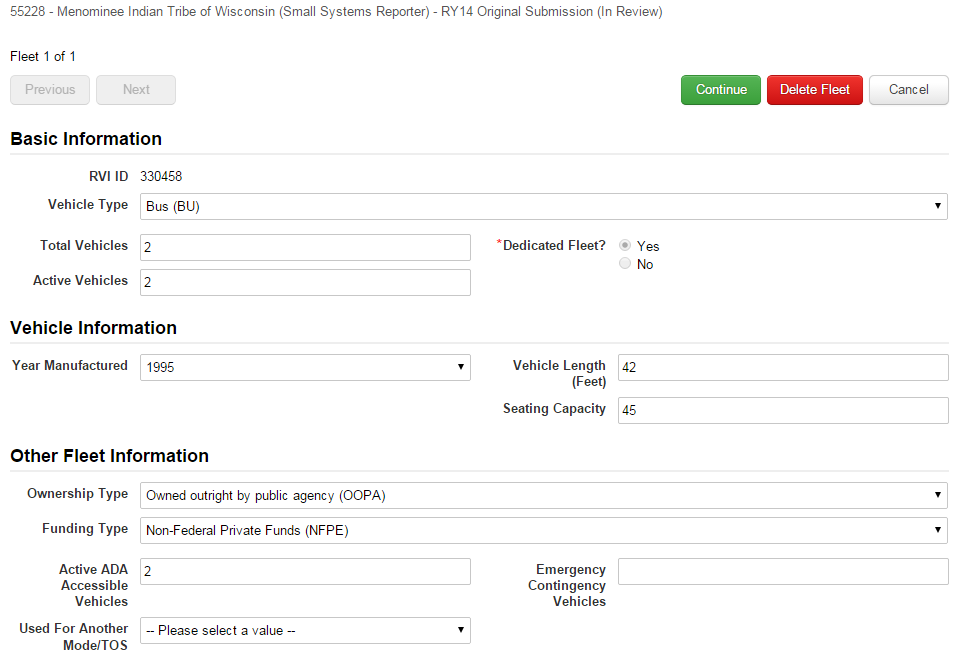 Reduced Reporting (RR-20)
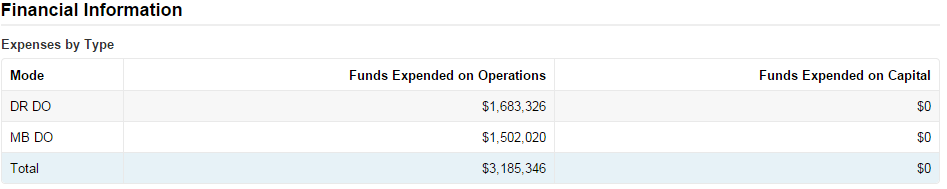 Total annual expenses
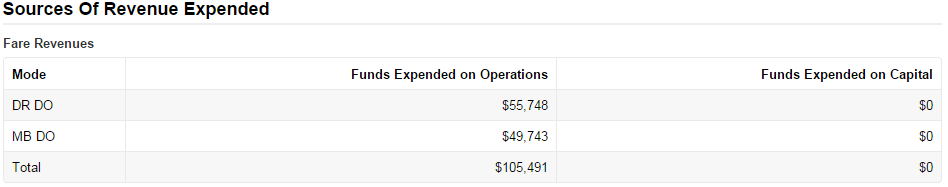 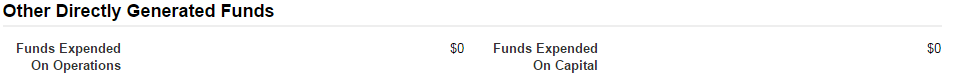 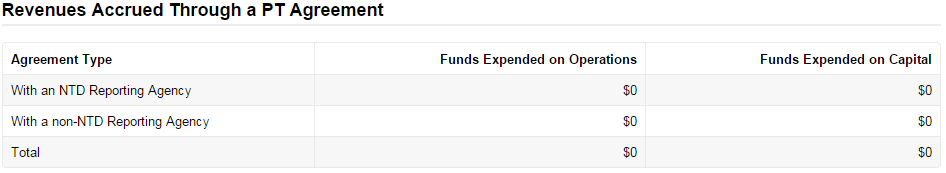 Reduced Reporting (RR-20)
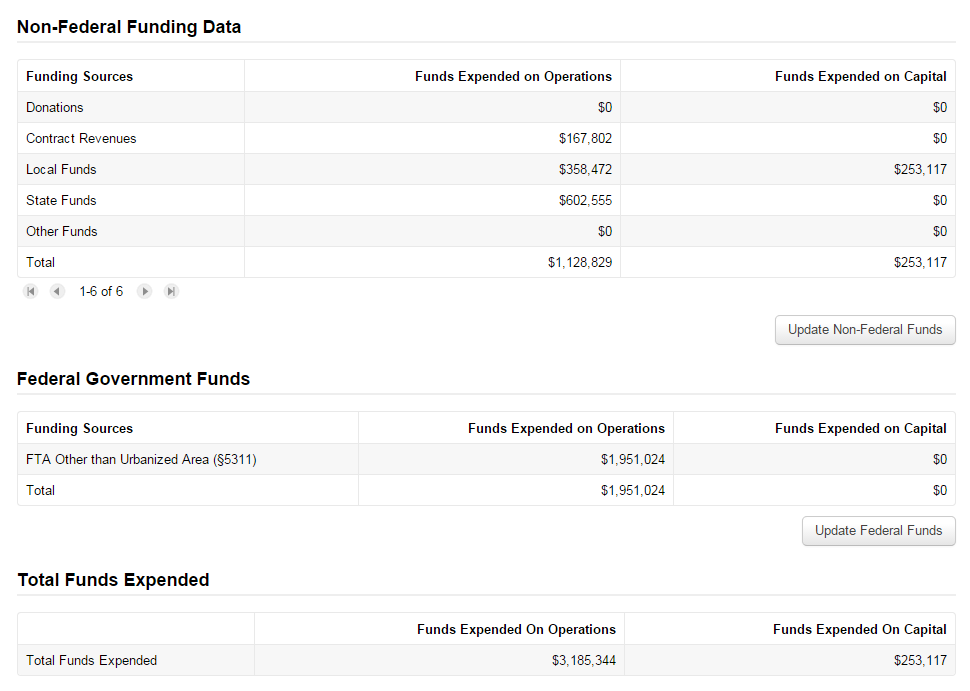 Total Funds Expended must match Total annual expenses
Customized Federal Funds
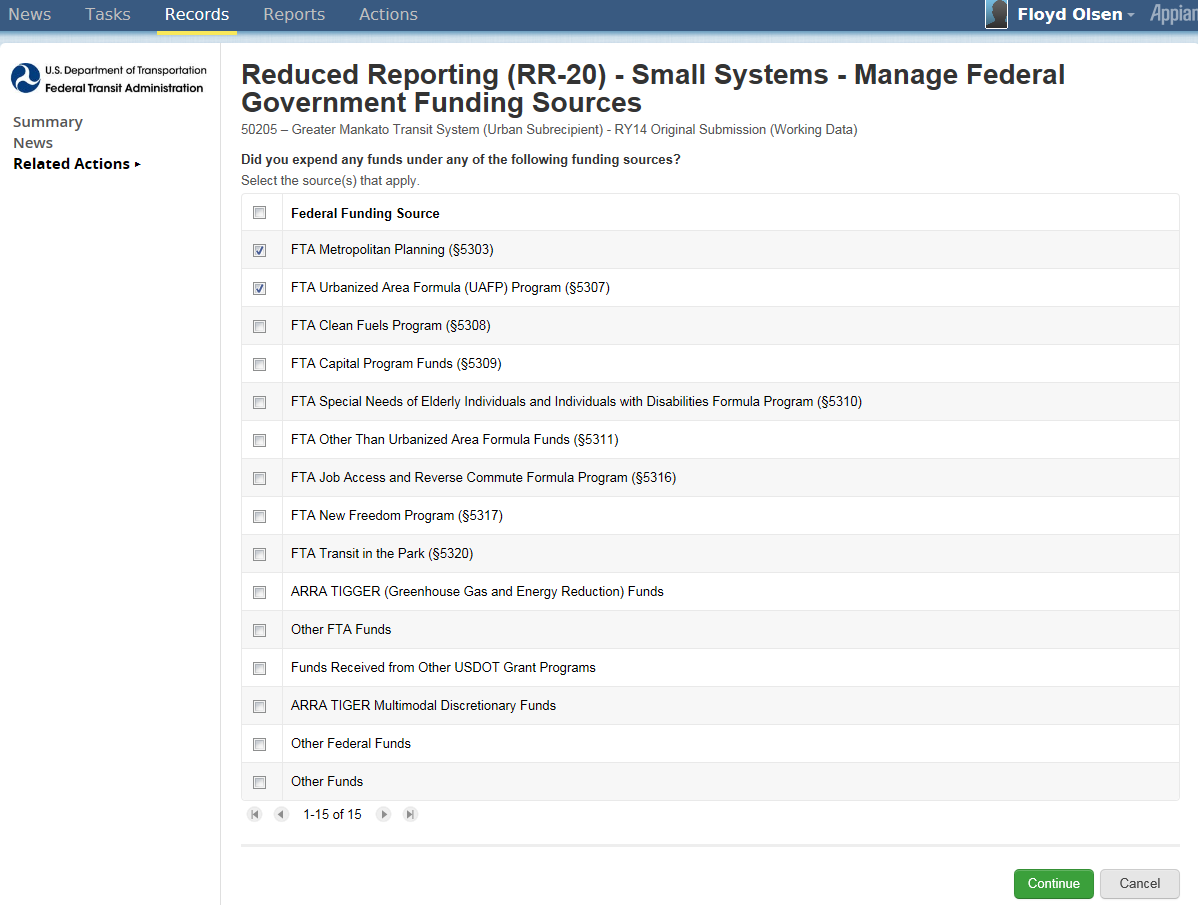 Reduced Reporting (RR-20)
Vehicles Operated in Annual Maximum Service (VOMS) = total number of revenue vehicles on the road during peak service
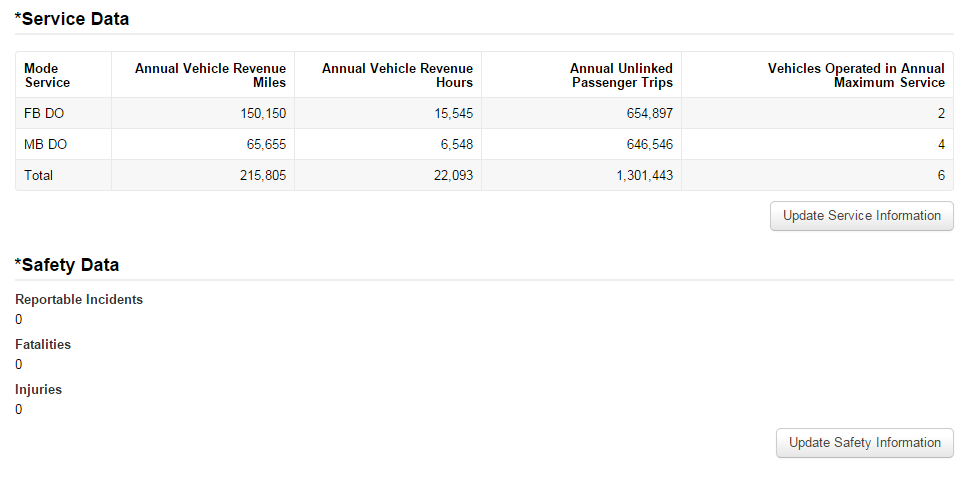 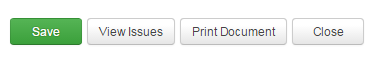 NTD Online Reporting
System Actions
Logging in for the First Time
Use same process as “Forgot Password”
Forgot Password
Make sure to verify with User Manager that your account has been created
If you don’t know who your agency’s User Manager is, contact NTD HelpDesk
[Speaker Notes: All new users are required to create their first password. The Appian system provides notice that a new account was created and provides a link for logging in. If that email is unavailable, all users can navigate to]
Editing Roles
When Users are added to the system, the default NTD Role is “Viewer”. 
Only the User Manager can assign NTD Roles until a CEO or NTD Contact is defined.
Edit Role
Reassigning Roles
Only one User at a time can fill the CEO or NTD Contact Roles. 
If NTD Roles need to be reassigned, the user currently filling the NTD Contact Role will need to be changed to Editor first. 
Only UMs, CEOs and NTD Contacts can change NTD Roles.
Reassigning NTD Roles
Adding New Users to your Report
Open Records and go to Profiles. Click Related Actions and then open the link for View and Manager Reporter Users (P-30).
Only User Managers (UM) can add new users to your agency. 
Add New Users
Managing Subrecipients
Navigate to State Report Package > Related Actions > Manage Subrecipients
Add/Remove Subrecipients
Only CEO/NTD Contact can add/remove subrecipients.
Subrecipients not previously reporting to NTD require approval by analyst before creation
Managing Modes
All modal information is maintained the agency’s profile (P-20 form)
Add a New Mode
Edit a Mode
Creating Reporter Requests
Requests include Extension Requests, FY End Date Change Request
The CEO for your agency must create requests.
Enter an explanation for your request and you can also upload a document as well. When finished, click submit.
http://screencast.com/t/K7fTf2CK
Submitting Annual Report
On State Report Package summary page, click “Related Actions” to find submission link 
Ensure all required fields on all forms are complete, forms have been properly saved & closed.
Report Submission
Questions?